Lonjsko i Mokro polje
Autor: L.G.
Što je Lonjsko polje i informacije
Izvor: https://hr.m.wikipedia.org/wiki/Park_prirode_Lonjsko_polje
Lonjsko polje je Park Prirode.
Prostire se na 50.650 ha.
Najveće je zaštićeni močvarno jezero u Republici Hrvatskoj
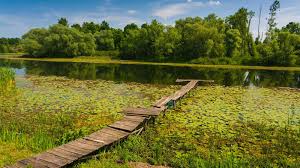 Prostire se na dva grada Sisak i Staru Gradišku.
Na tri polja lonjsko, Mokro i Poganovo.
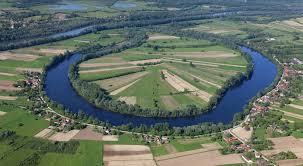 4
Najčešće je izloženo poplavama.
Na površini Lonjskog polja nalaze se livade, šume, travnjaci, močvara, vlažnih područja kao i jaraka i kanala
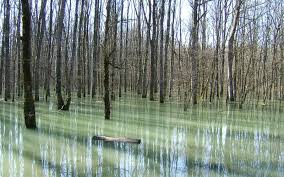 5
Autorne pasmine: Hrvatski posavac, turopoljska svinja , slavonsko –srijemsko sivo govedo.
Lonjsko polje je sklonište ugrođenim životinja.
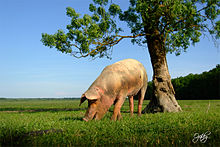 6
Ptice: najpoznatija ptica Lonjskog polja je roda.
U lonjskom polju postoje i mnoge druge vrsta ptica.
Selo čigoč je 1994.g proglašeno je Europskim selom roda.
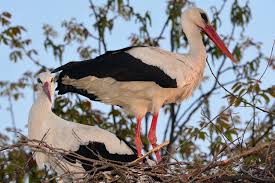 7
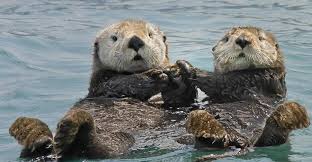 U lonjskom polju obitavaju i druge životinje kao što su vidra, kornjača i druge životinje.
8
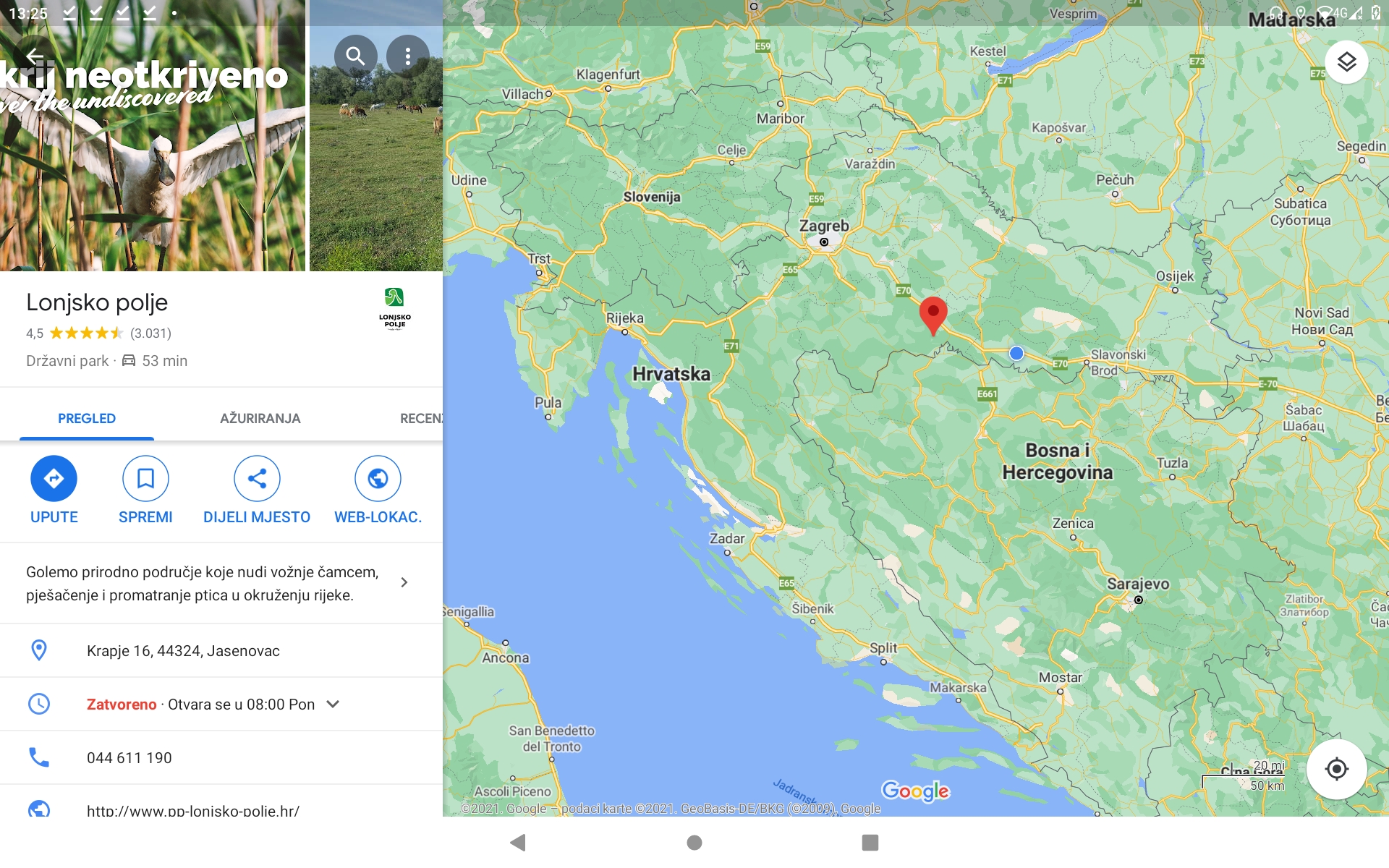 9
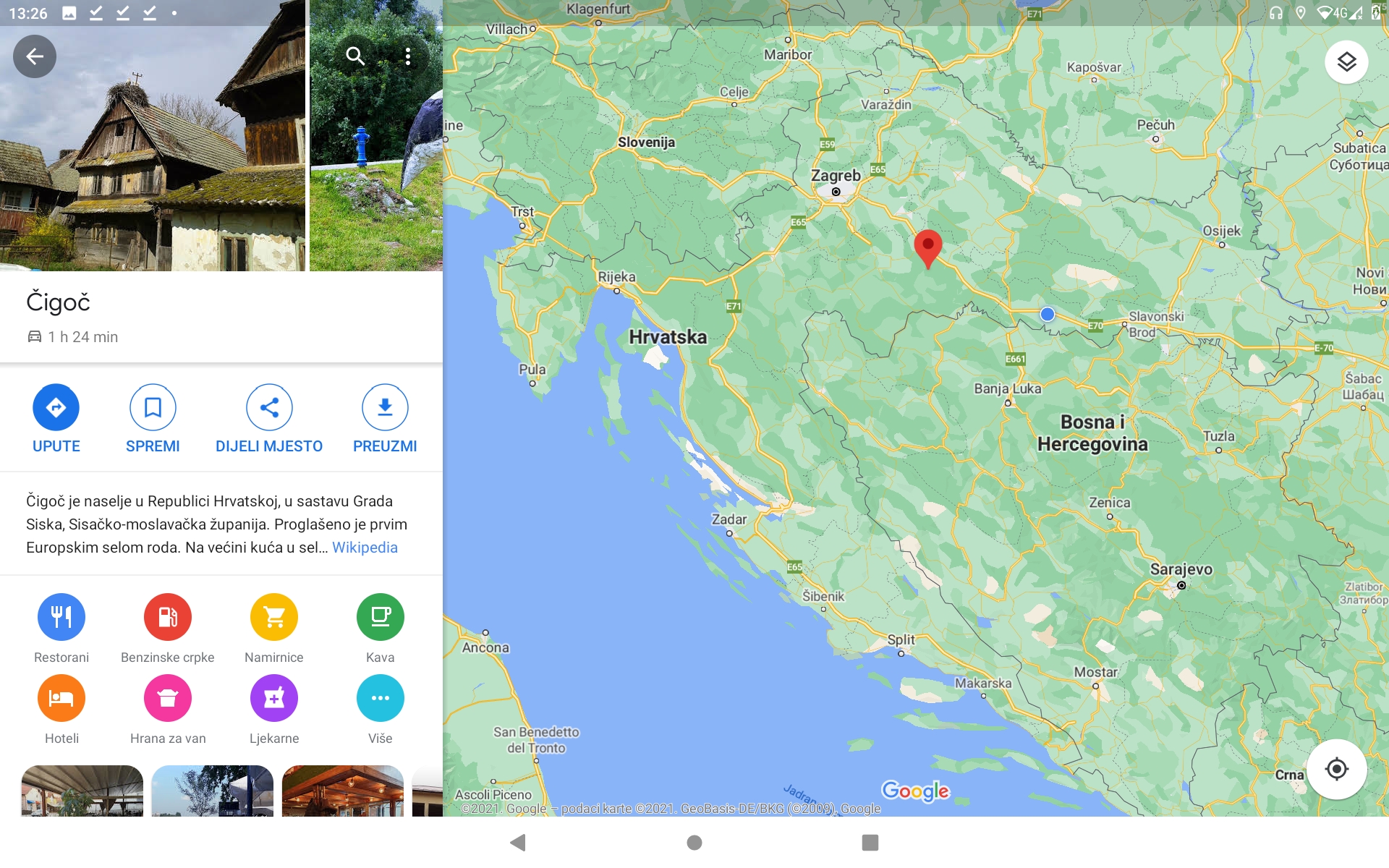 10
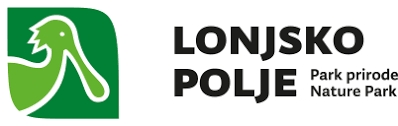 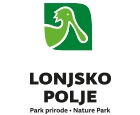 Logo Lonjskoga polja
11
Što je Mokro polje i informacije
Izvor: https://hr.m.wikipedia.org/wiki/Mokro_Polje_(Ervenik)
12
Mokro polje je naselje u Hrvatskoj.
Mokro polje nalazi se u Šibensko-Kninskoj županiji.
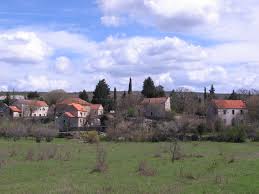 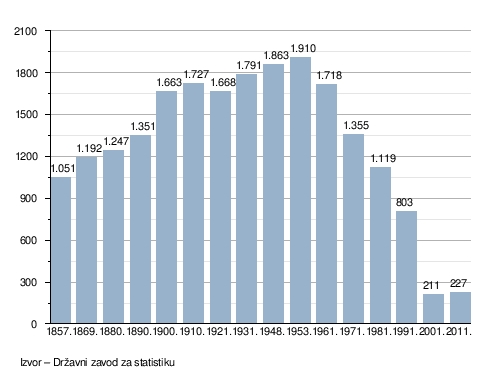 1991.g u Mokro polju je živjelo 803. stanovnika od toga 801 Srbi, nijedan Hrvat i 2 ostalo.
14
U povjesti je Mokro polje bilo pod opsadom Srba u oparaciji Oluja.
U Mokrom polju rođena je košarkašica Mira Bjedov-Nikolić.
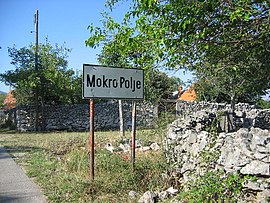 15
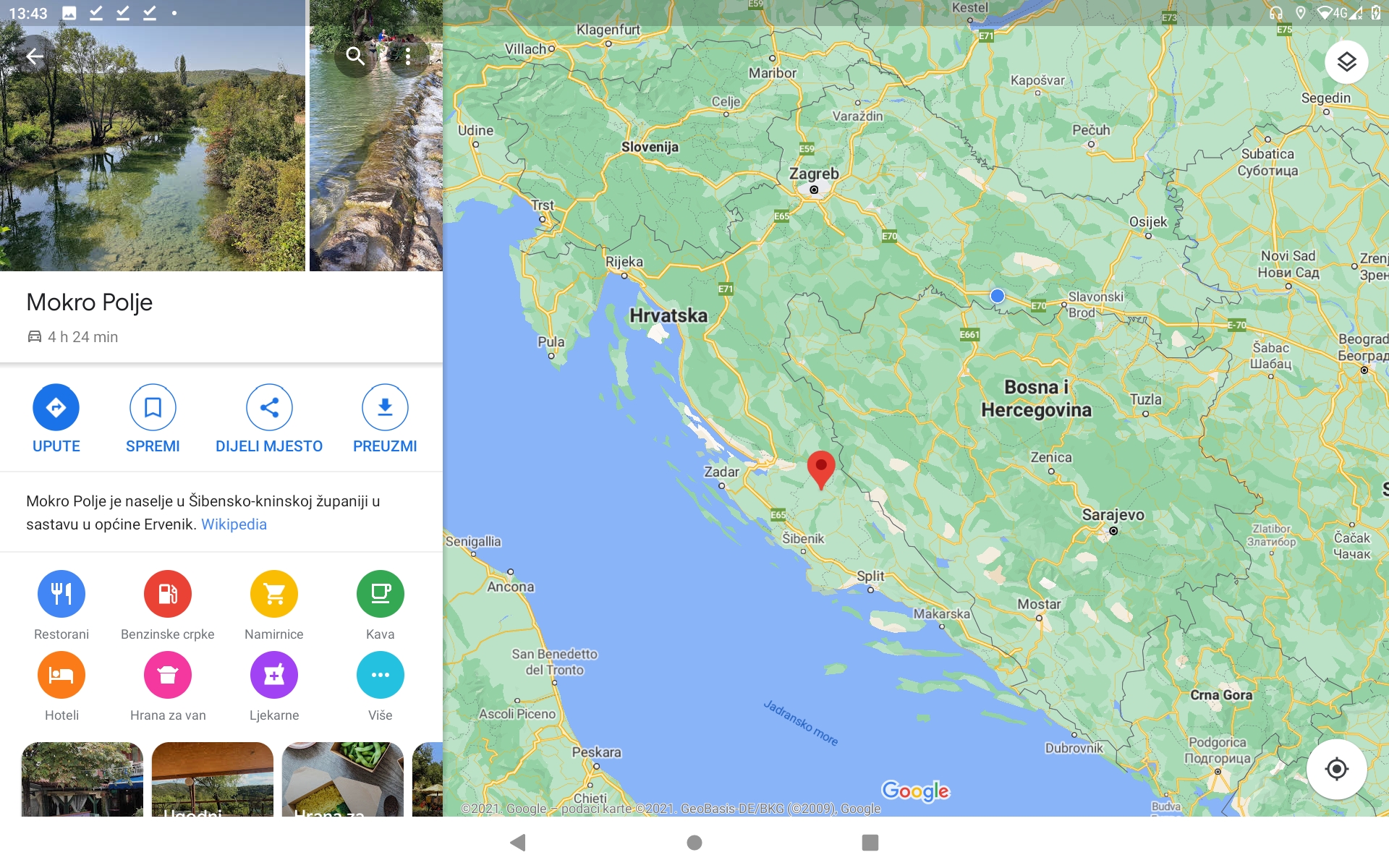 16
Hvala na pažnji
17